NOTE TO TEACHERS:
This poem is about Boston. Either use this poem or replace it with a poem of your choice.
Boston Day
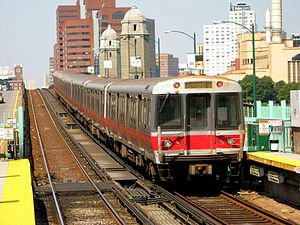 Shared Reading Week 3
Good morning!
Get on the T,
Sit by the sea,
Eat a snack with me!
Good afternoon!
Watch players at bat,
Have a good chat,
Don’t forget your “B” hat!
Good evening!
Go home with a map,
It’s time for a nap!
Photo citation: 

https://en.wikipedia.org/wiki/Red_Line_(MBTA)